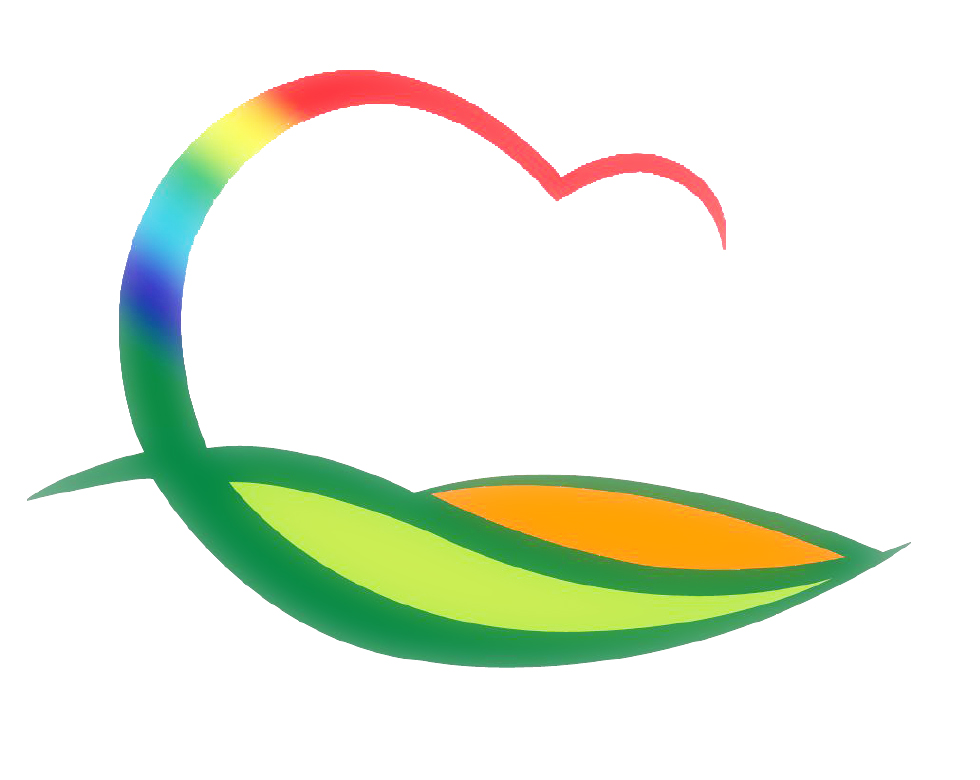 가 족 행 복 과
3-1.  2021년 영동군 지역아동센터 운영위원회 서면 심의
일   시 : 1.19.(화) 
내   용 : 지역아동센터 기본운영비 및 특성별 예산지원
3-2. 영동군민장학금 기탁식
1.20.(수) 14:30 / 군수님실 / 월류원 박천명 100만원
1.20.(수) 15:00 / 군수님실 / (주)유진정보통신 300만원※ 군수님 하실 일 : 기념촬영
3-3. 어린이기호식품 조리판매업소 지도점검
1. 18.(월)~1. 19.(화) / 어린이기호식품 조리판매업소 51개소
점검반 : 식품안전팀 1명, 전담관리원 8명
점검항목 : 어린이 기호식품 중 정서저해식품 등 판매여부